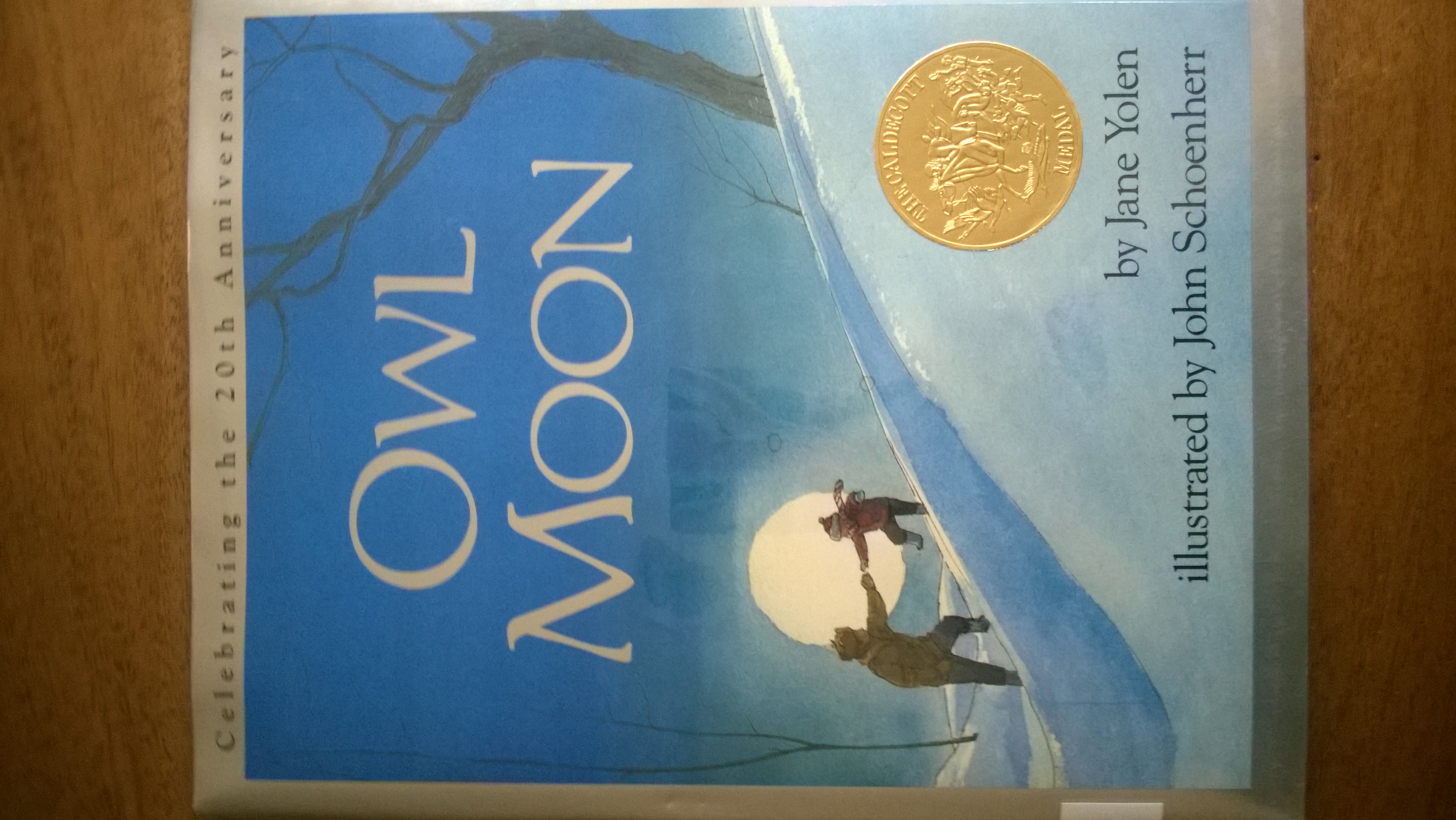 [Speaker Notes: The book ‘OWL MOON’ by Jane Yolen, Shows the work of the illustrator John Schoenherr.

Incorporated lines throughout his designs]
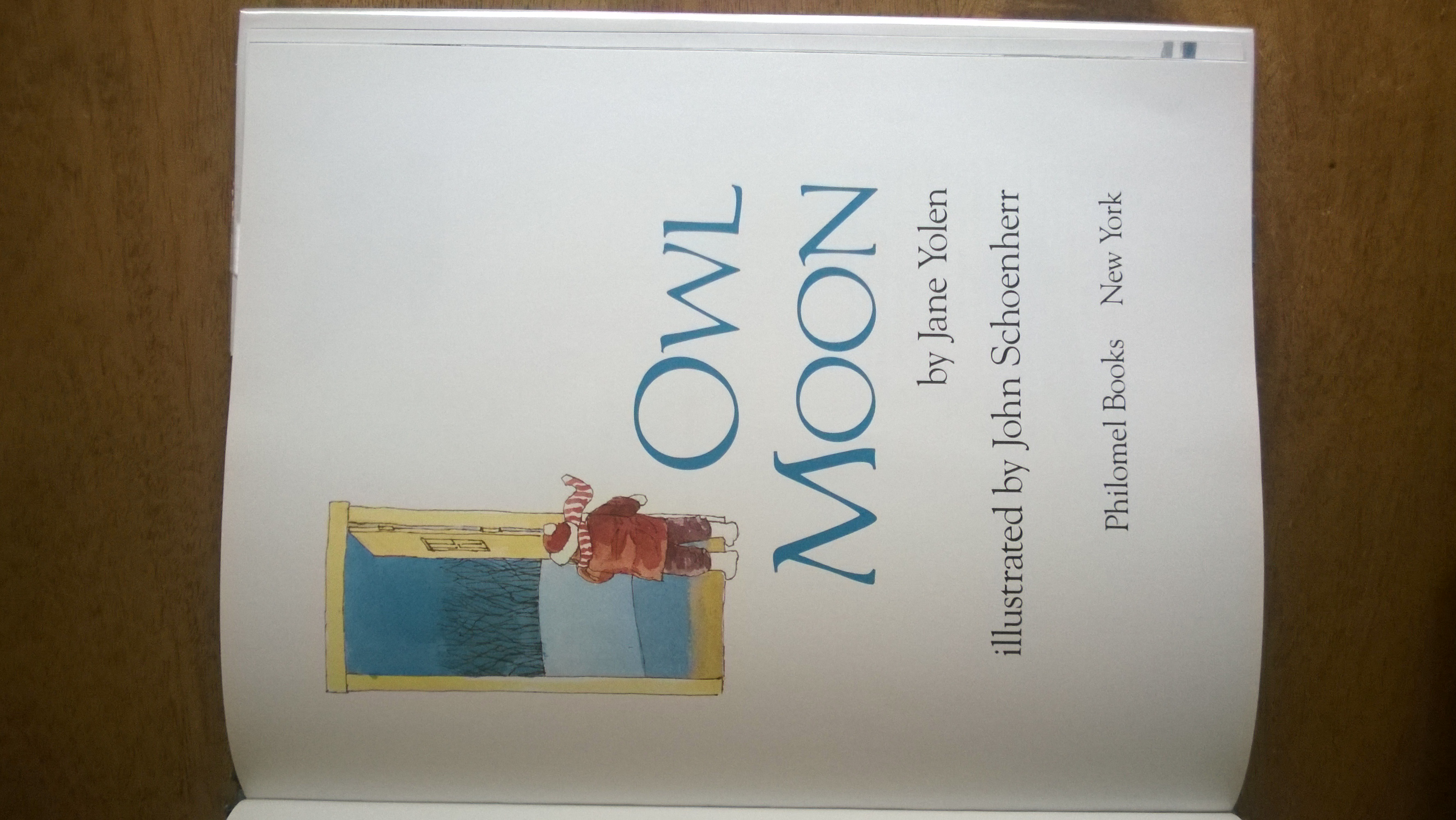 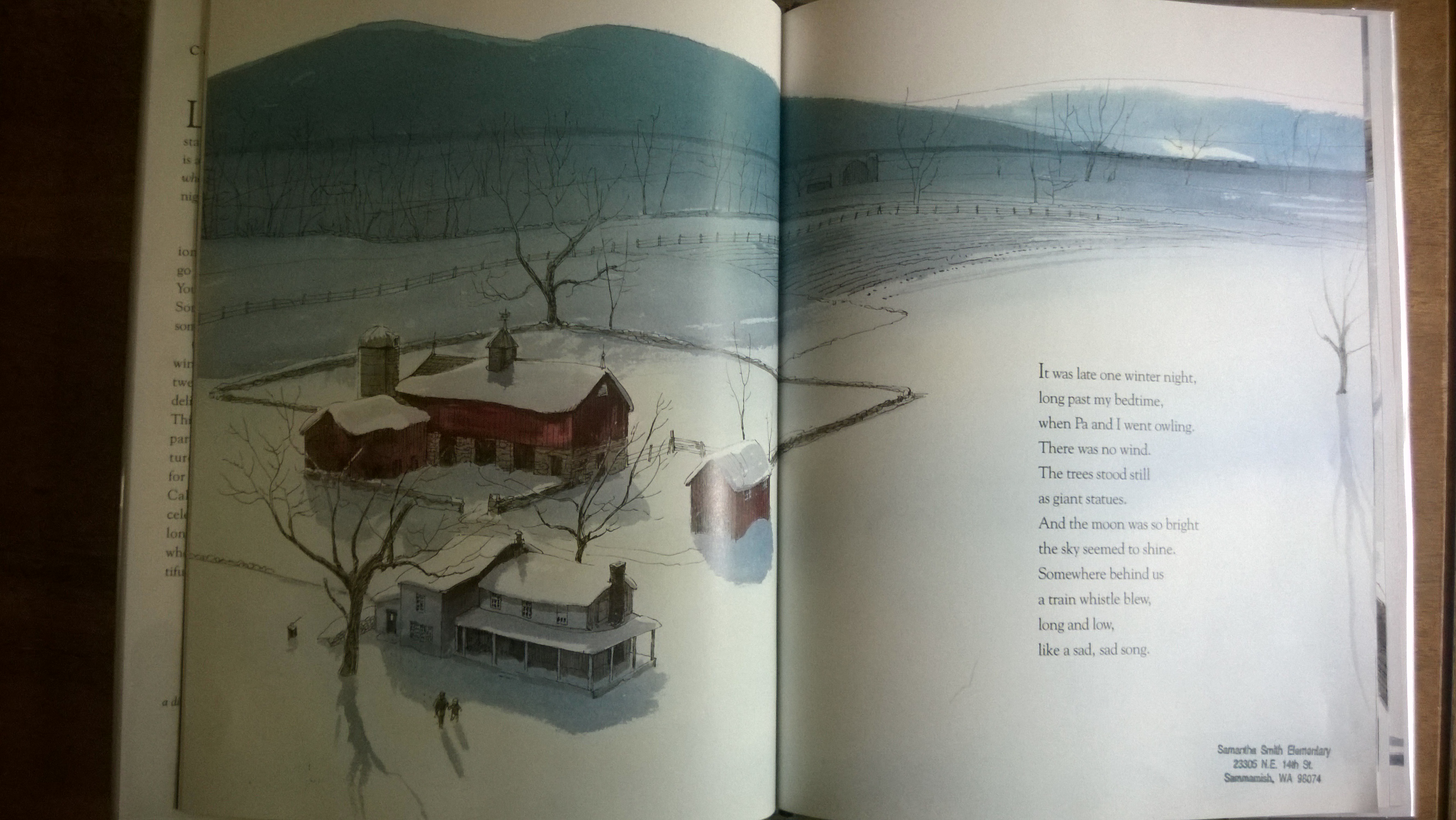 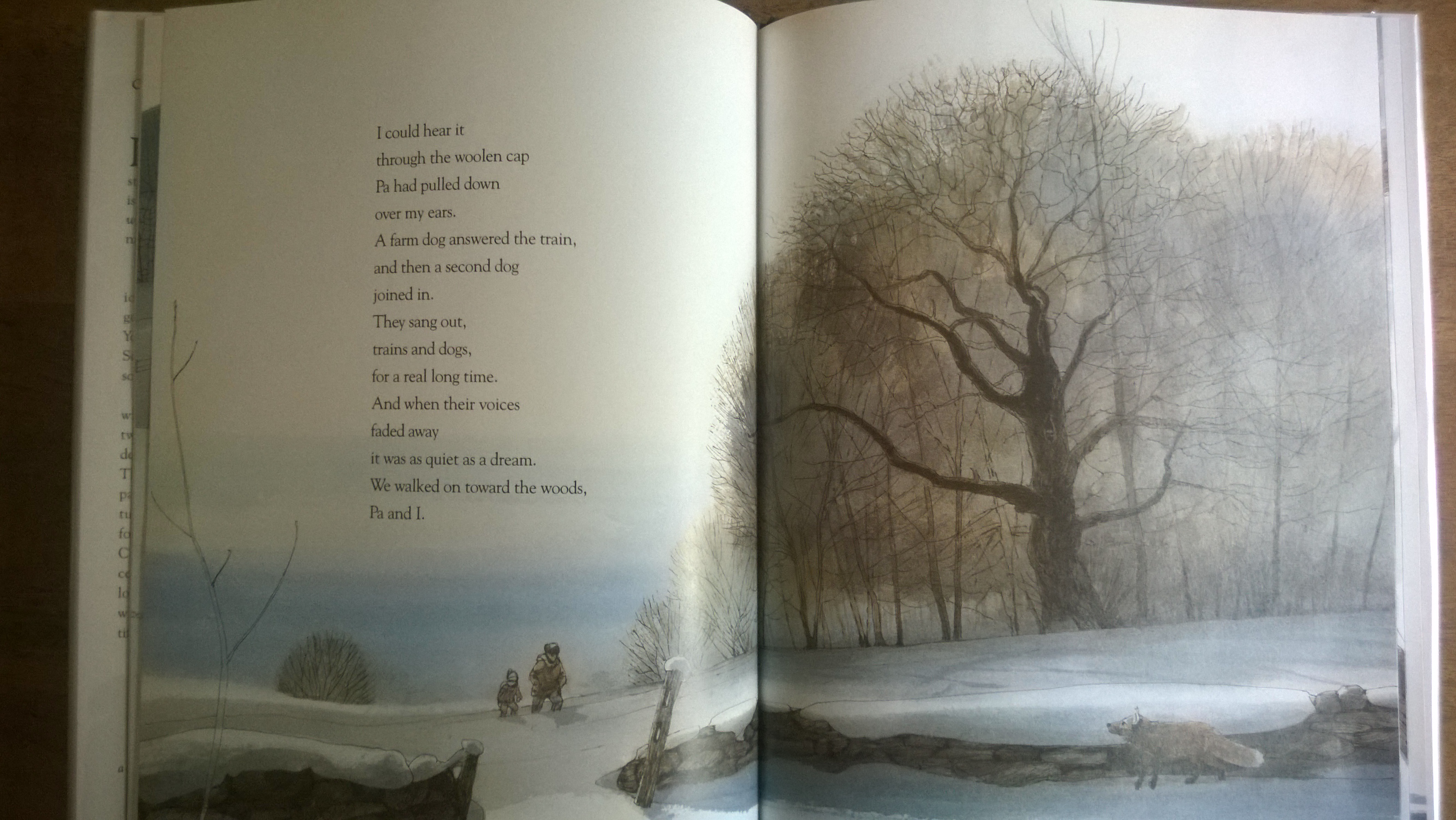 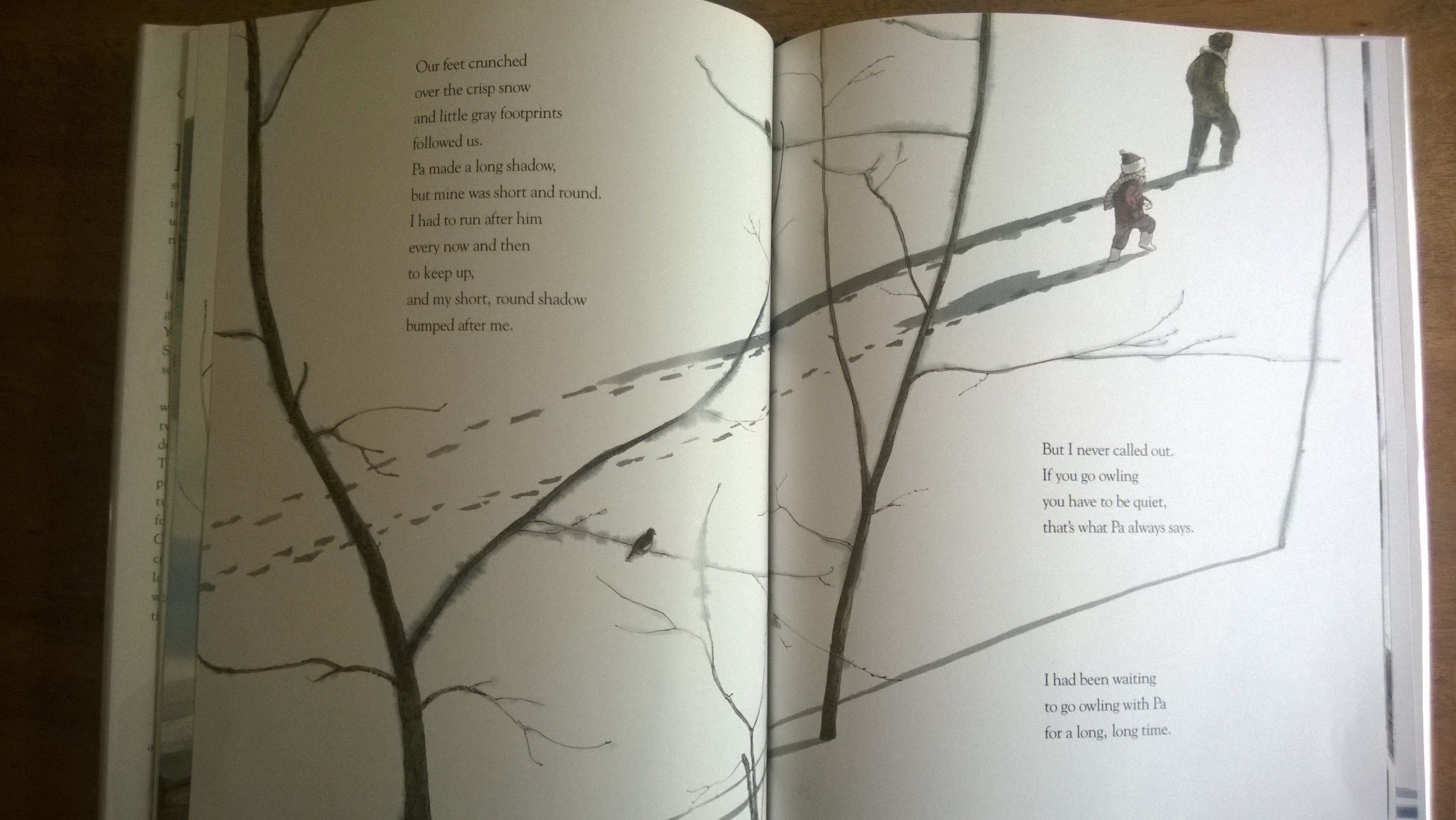 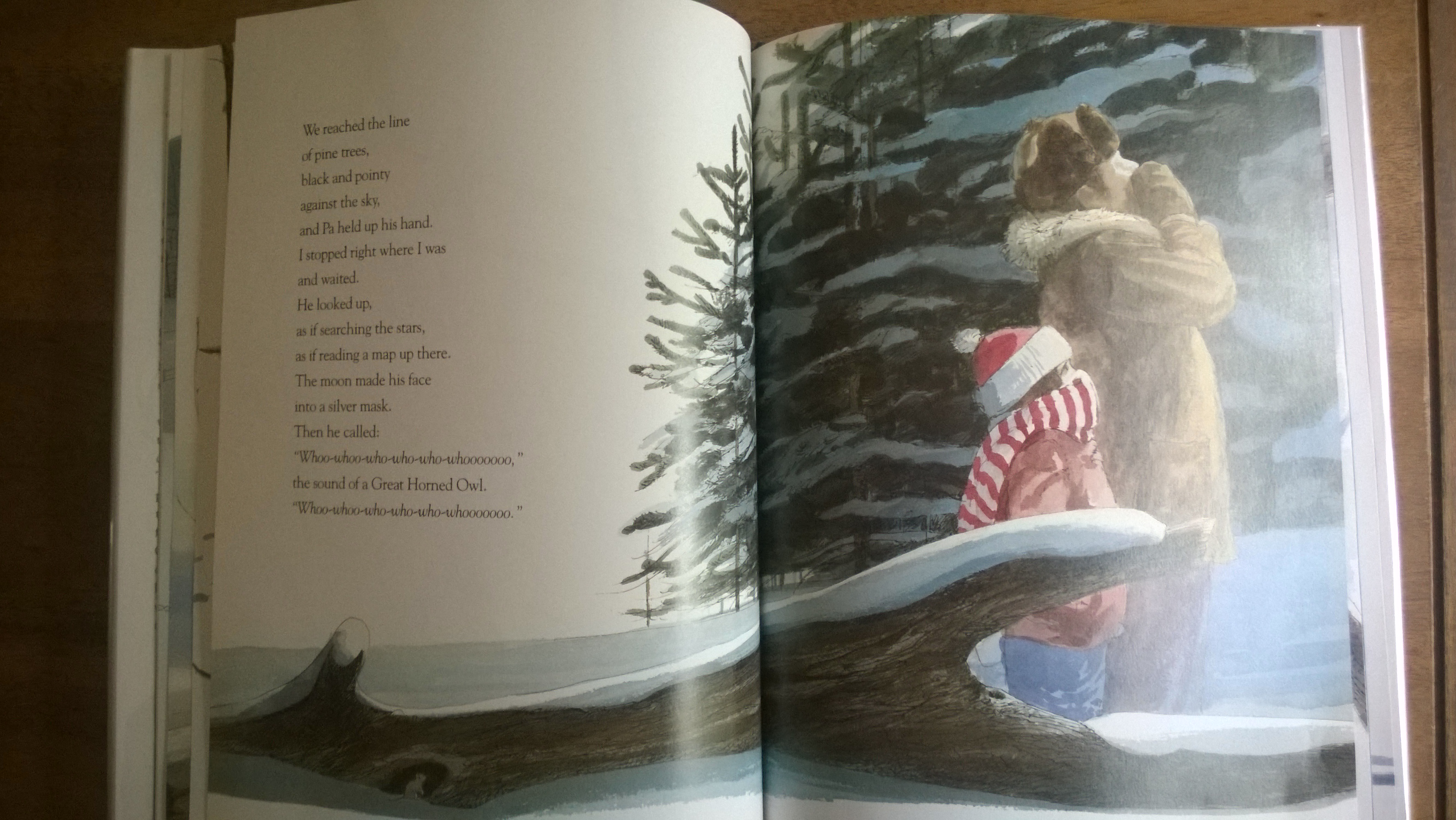 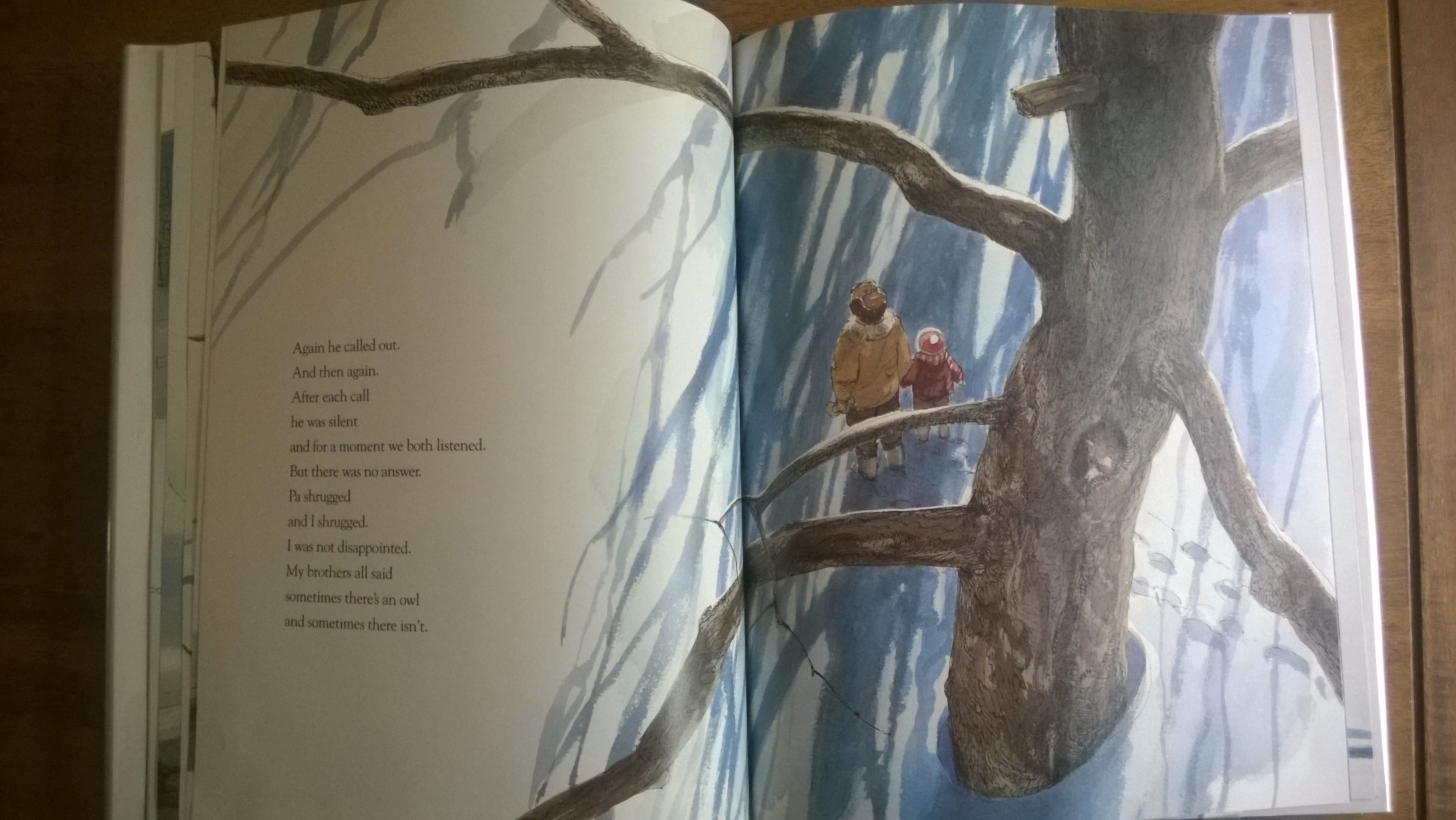 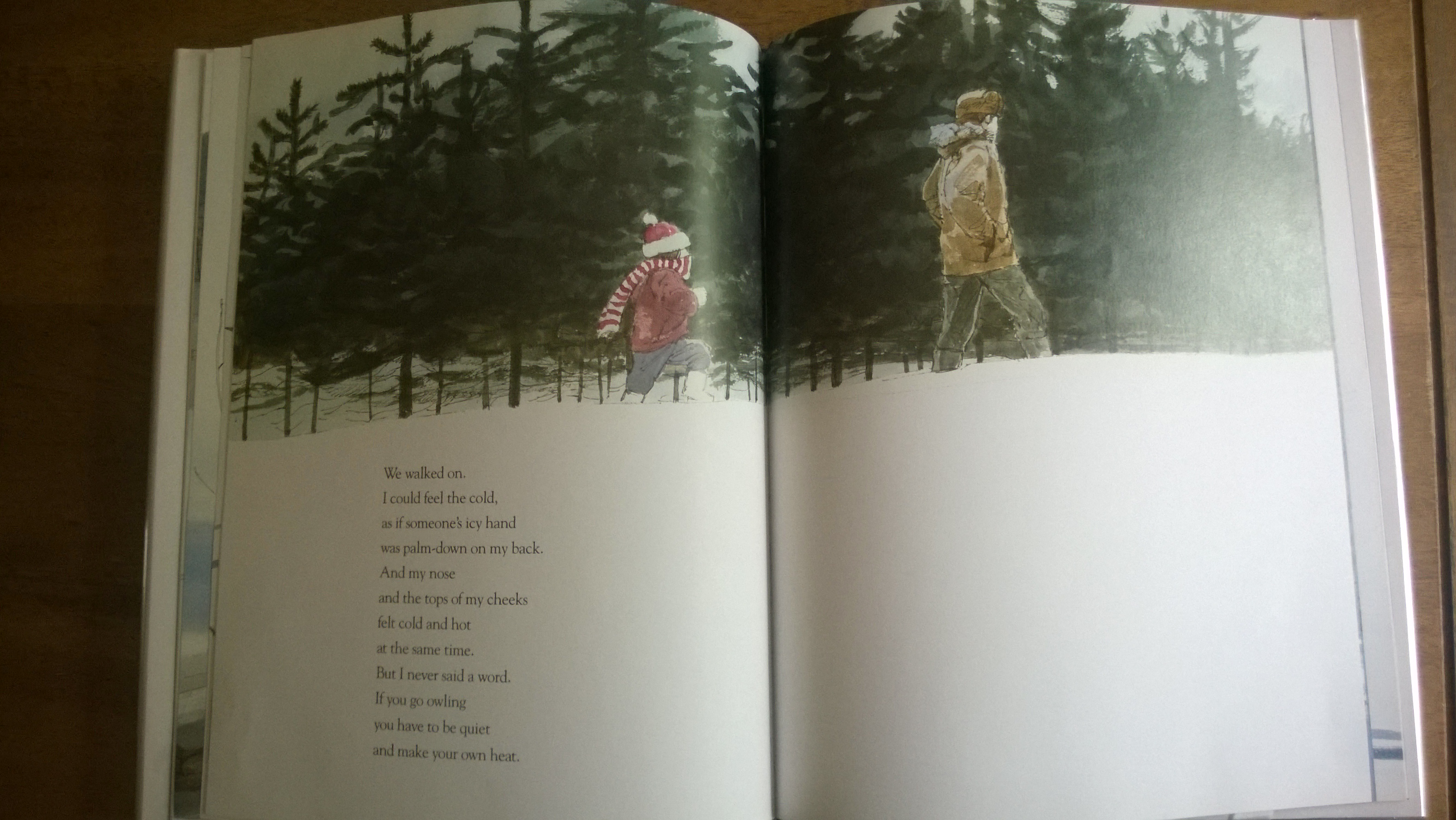 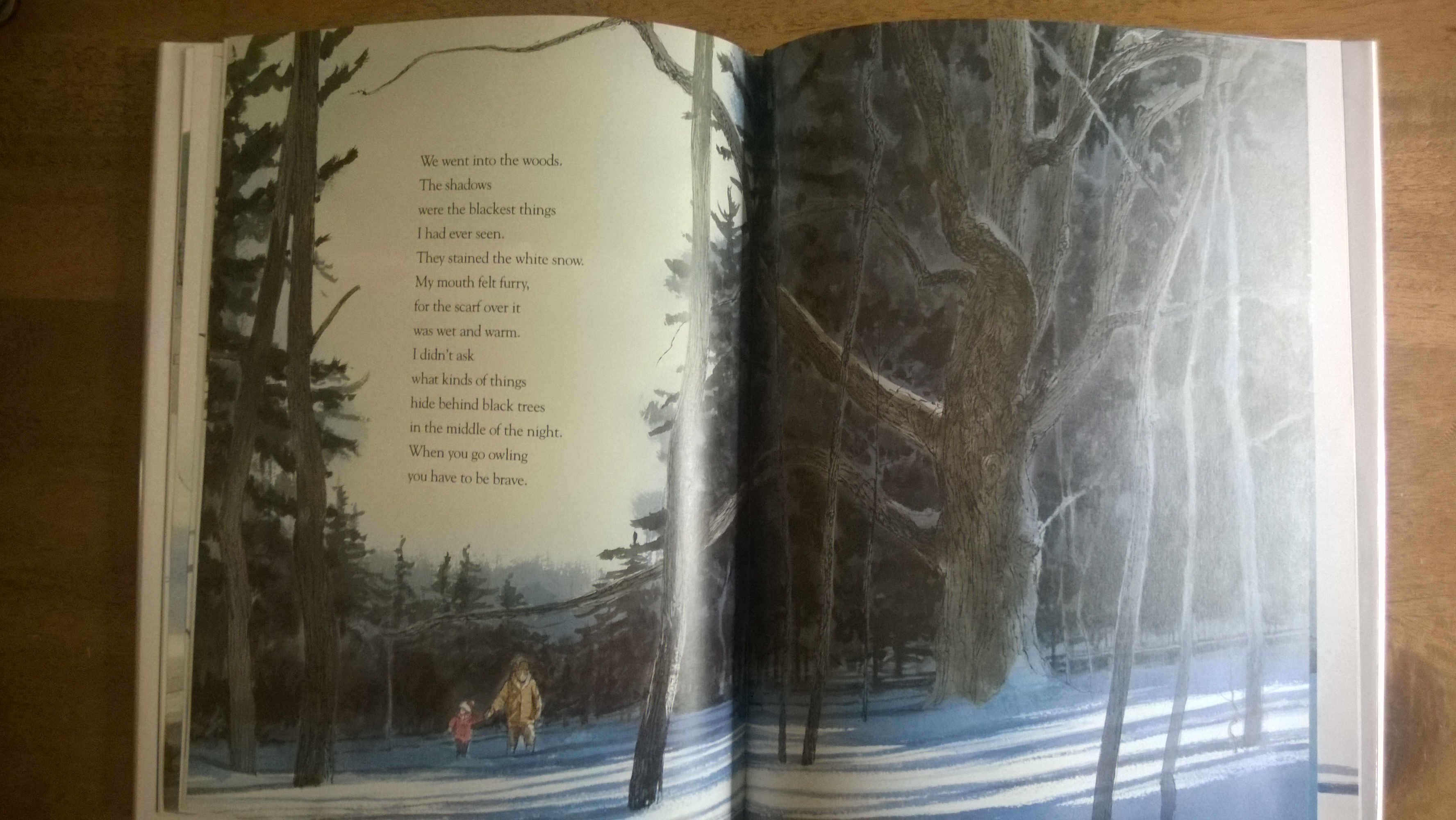 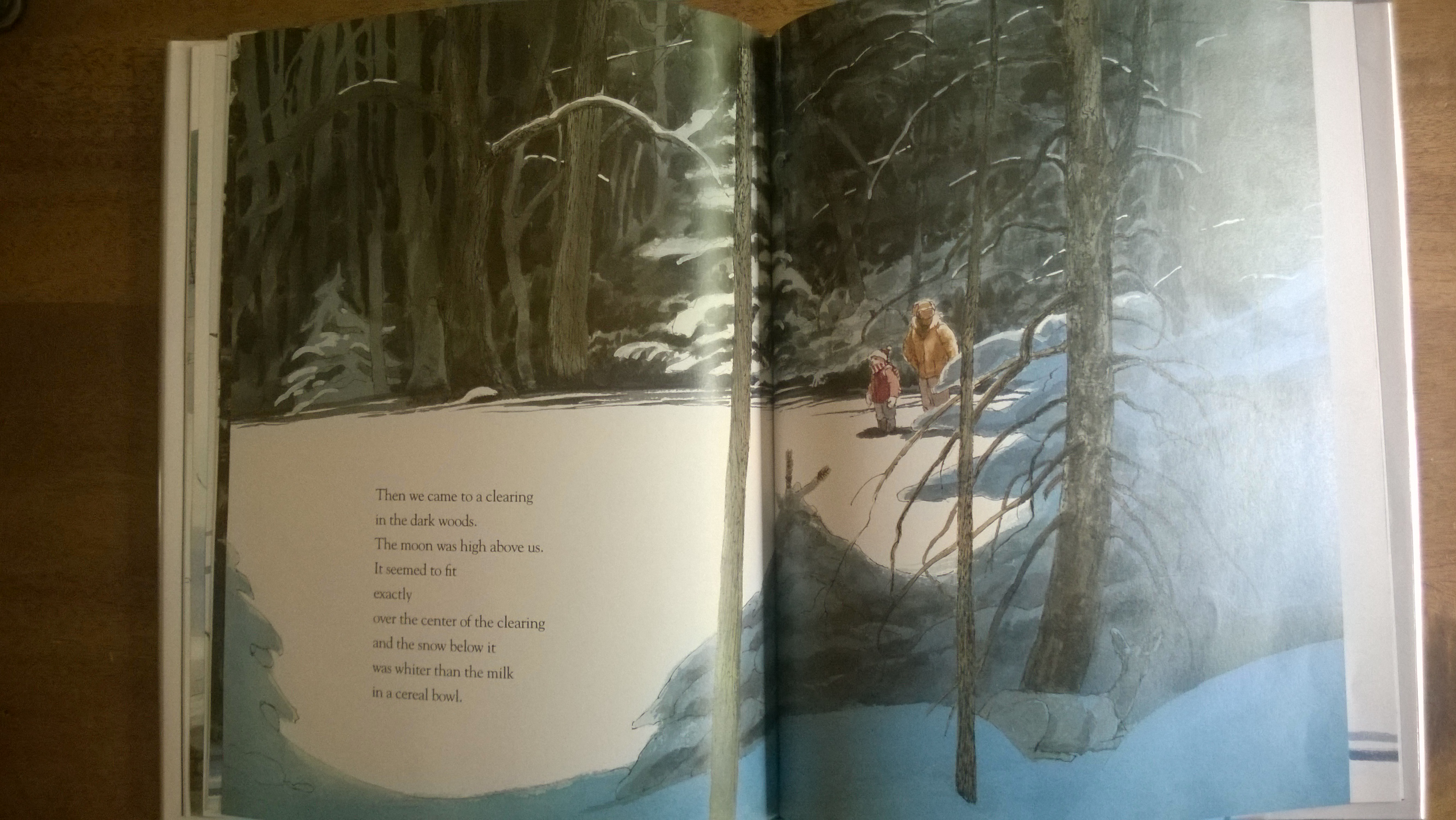 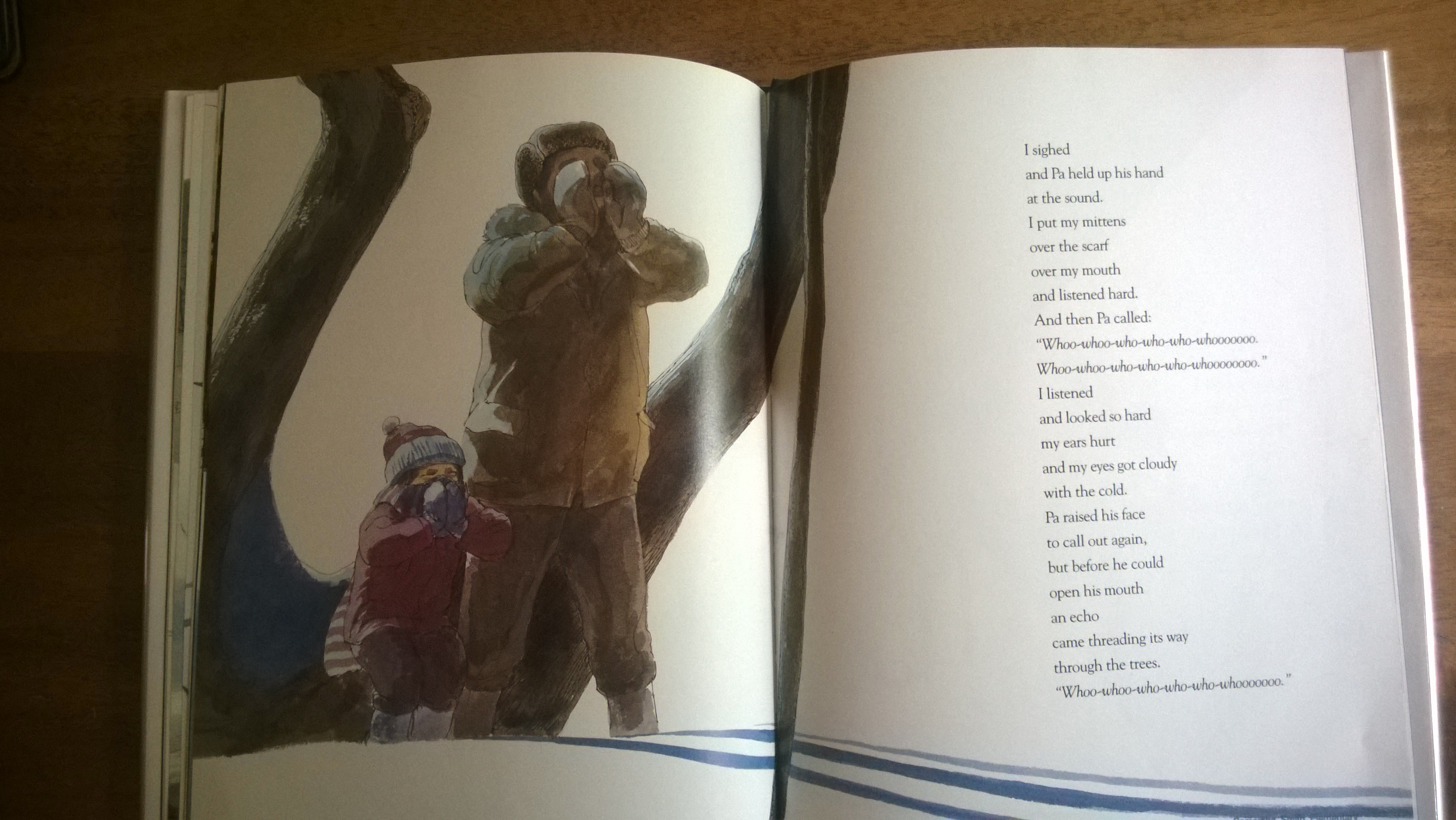 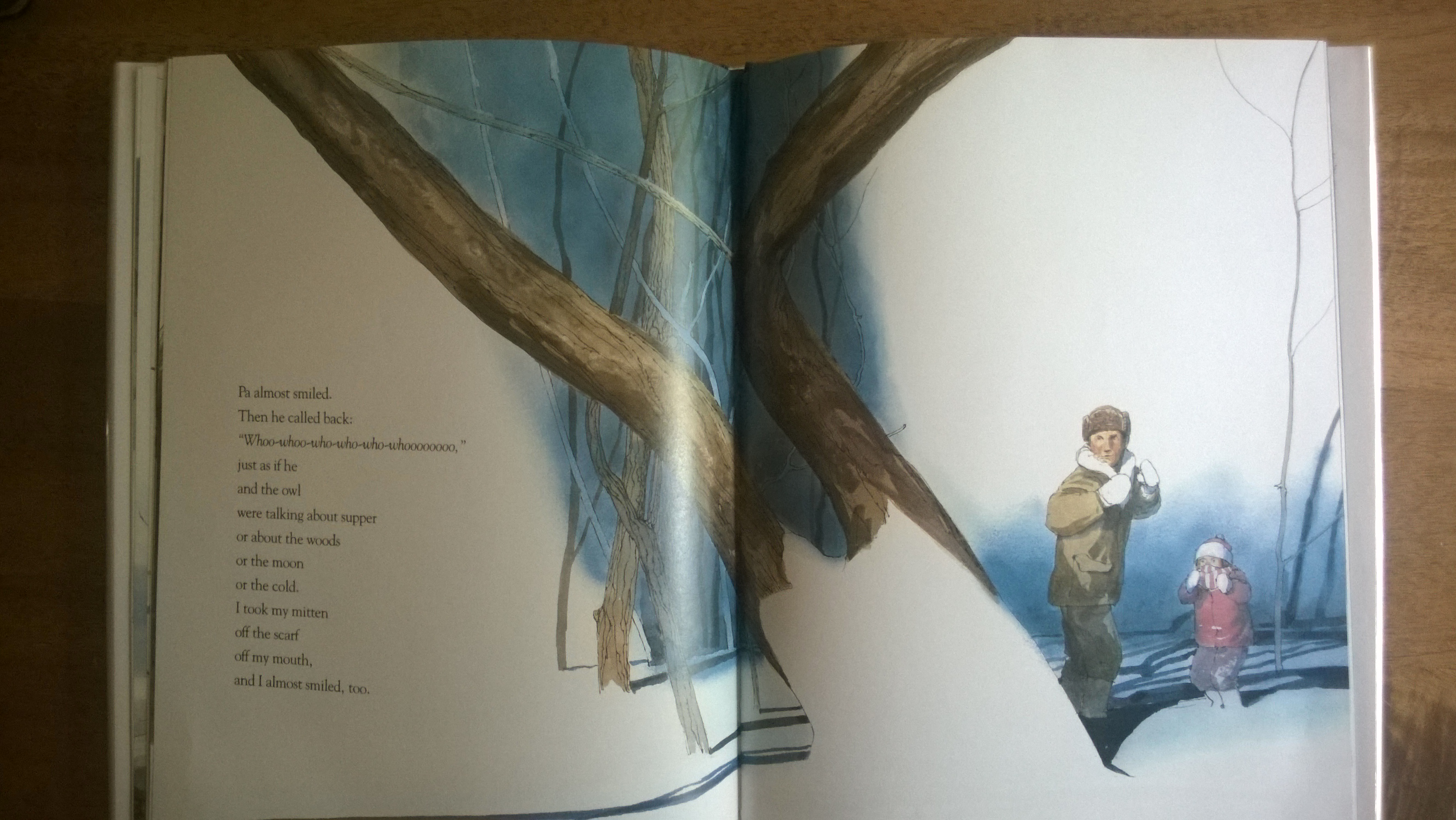 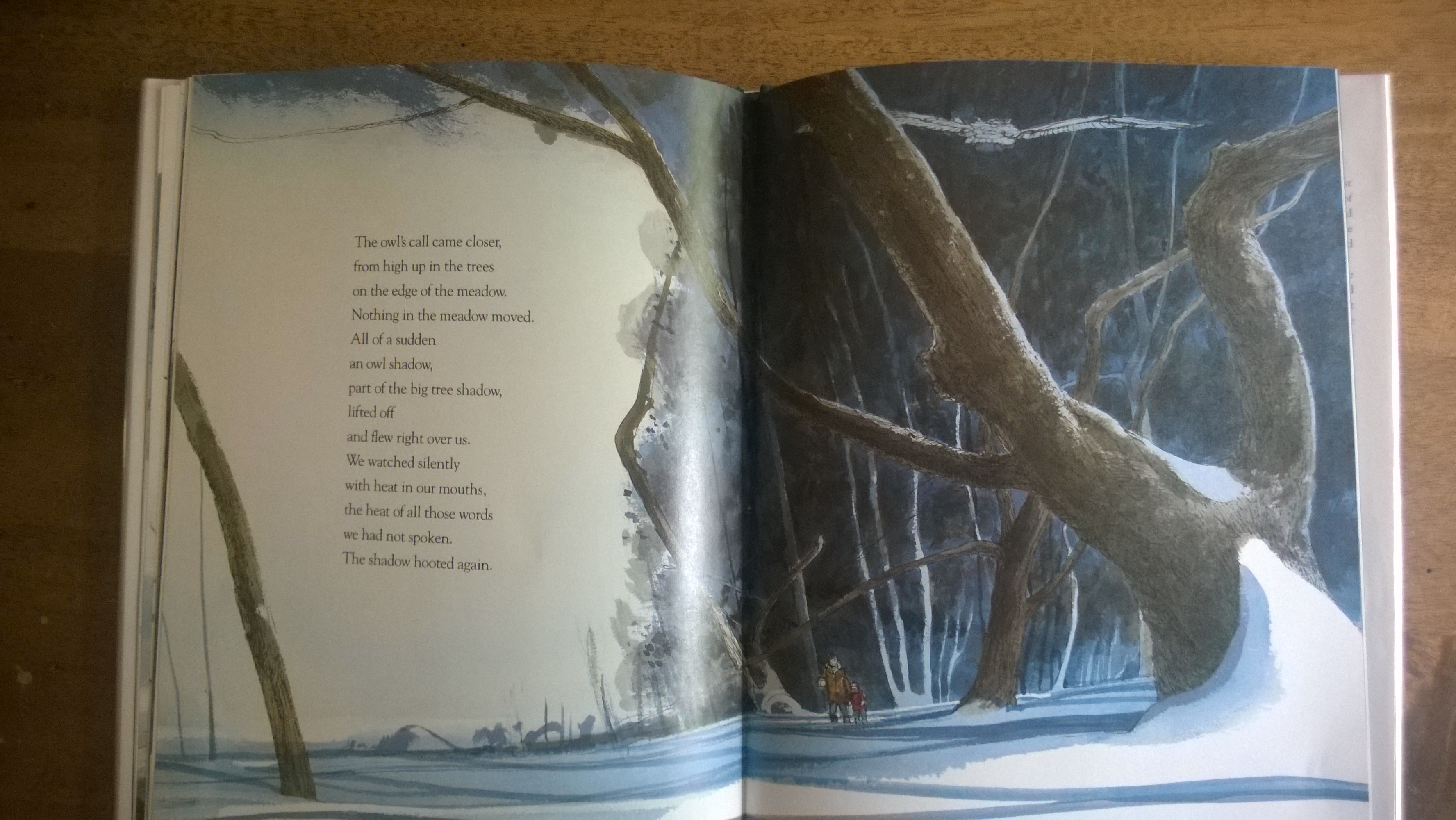 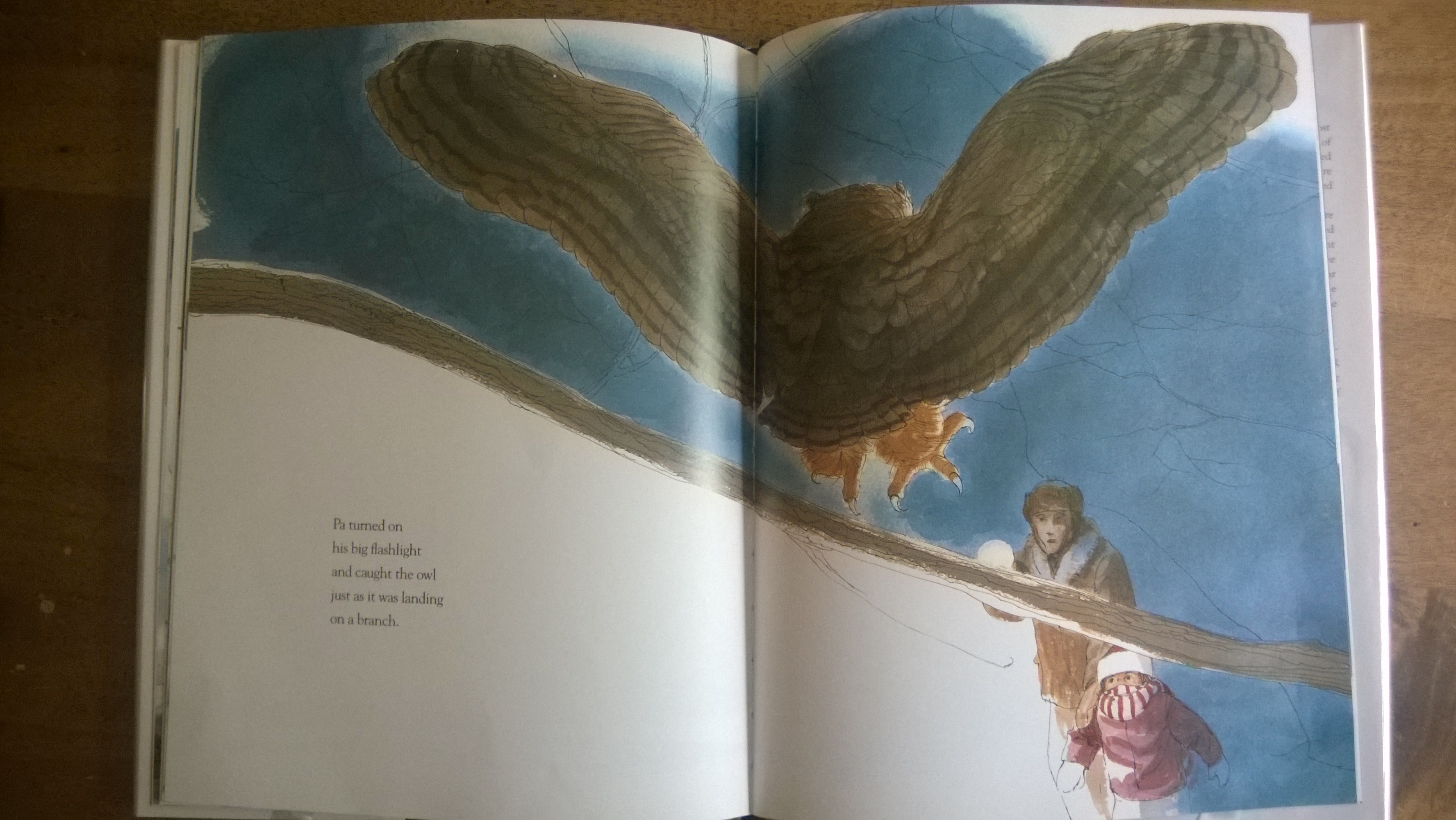 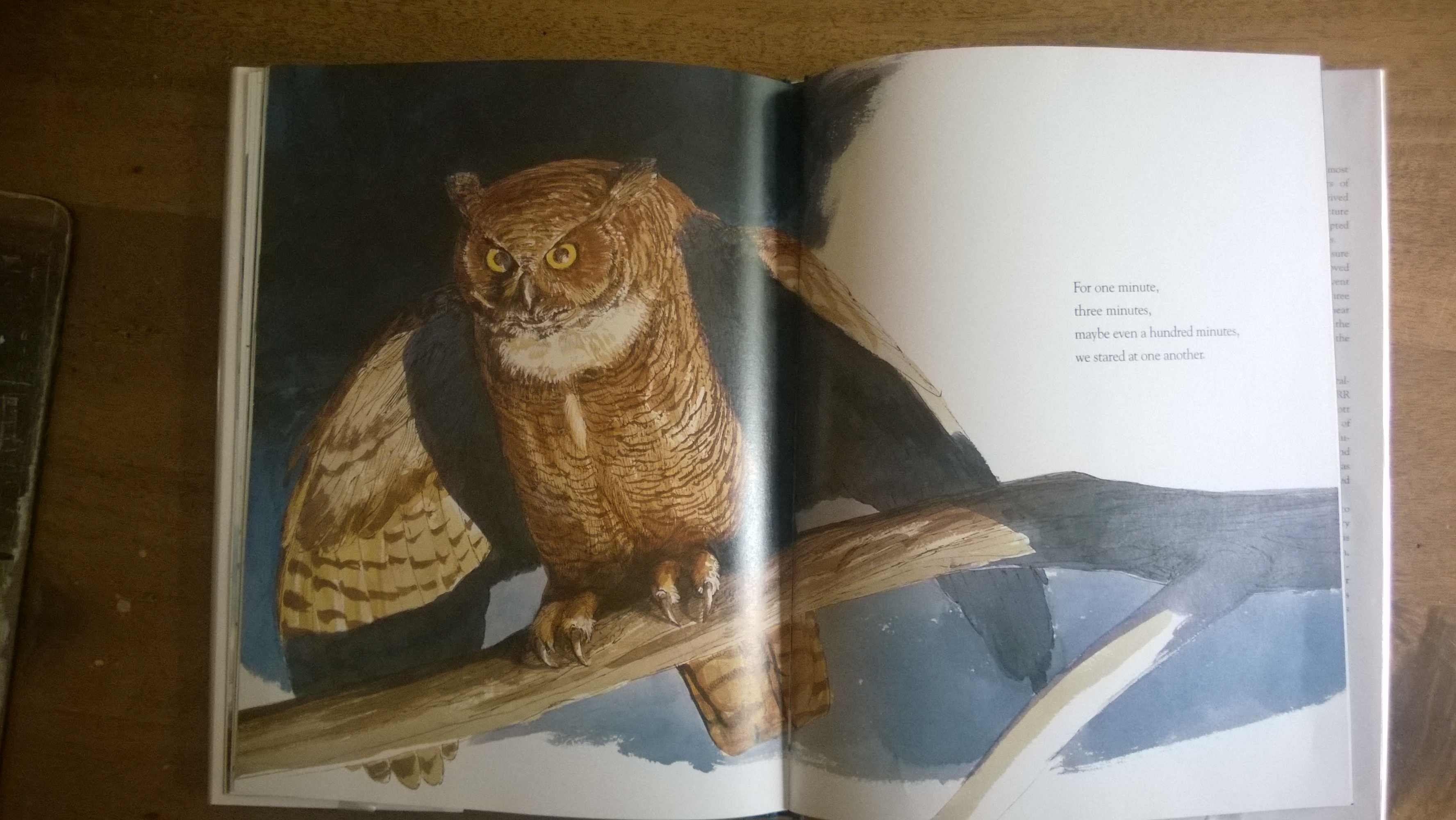 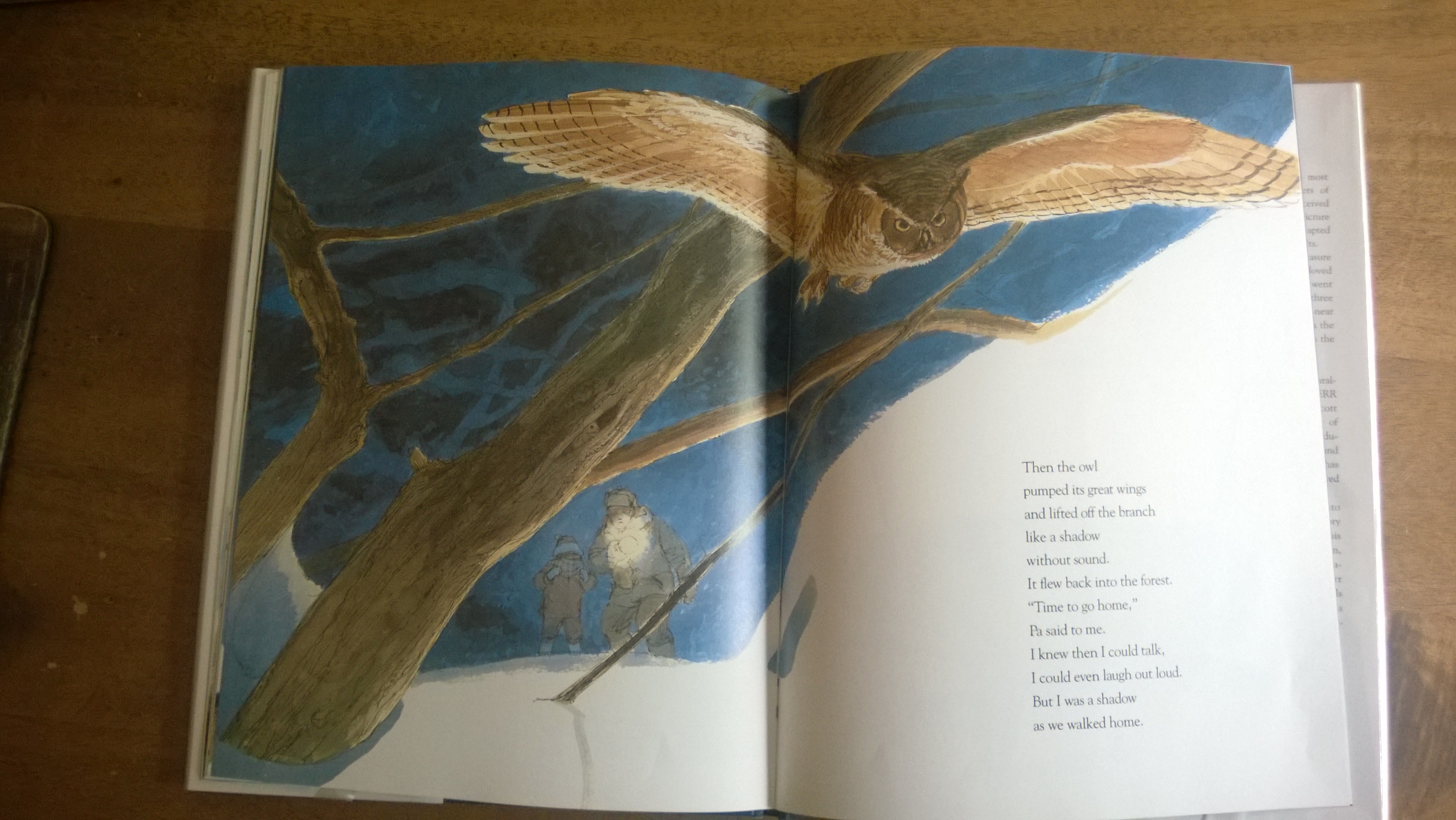 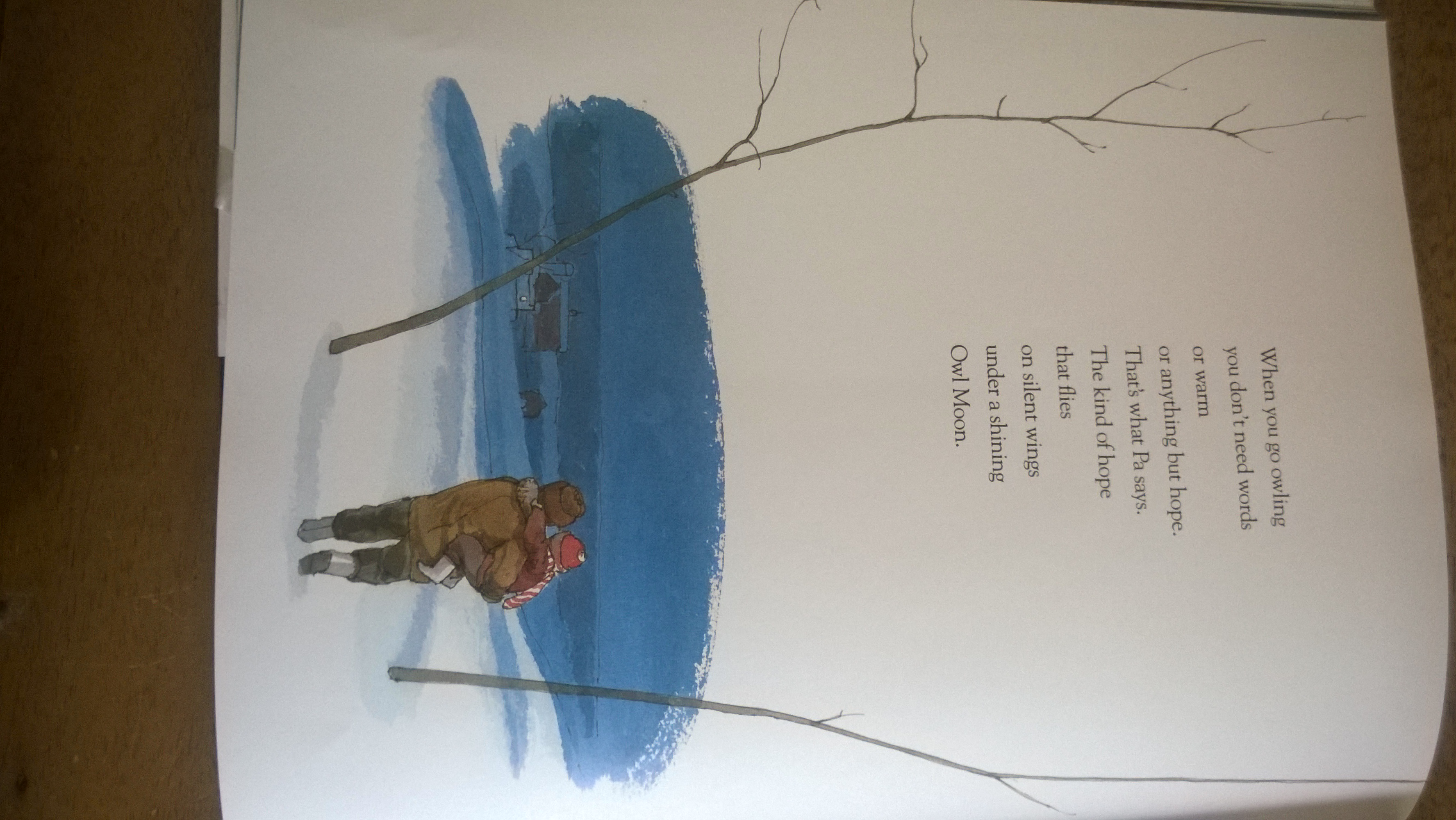 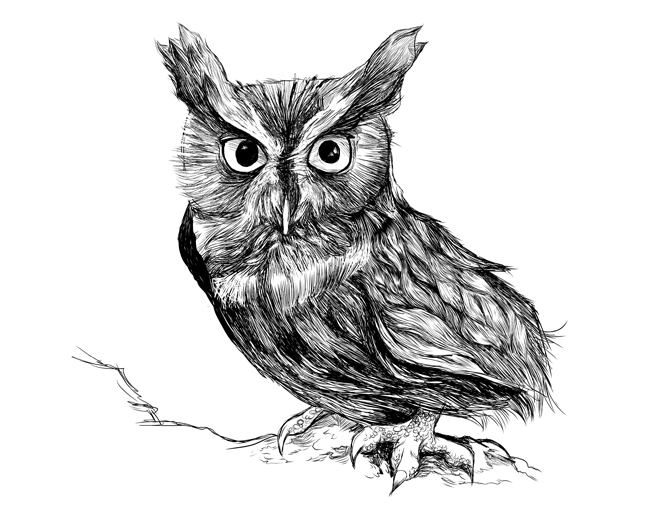 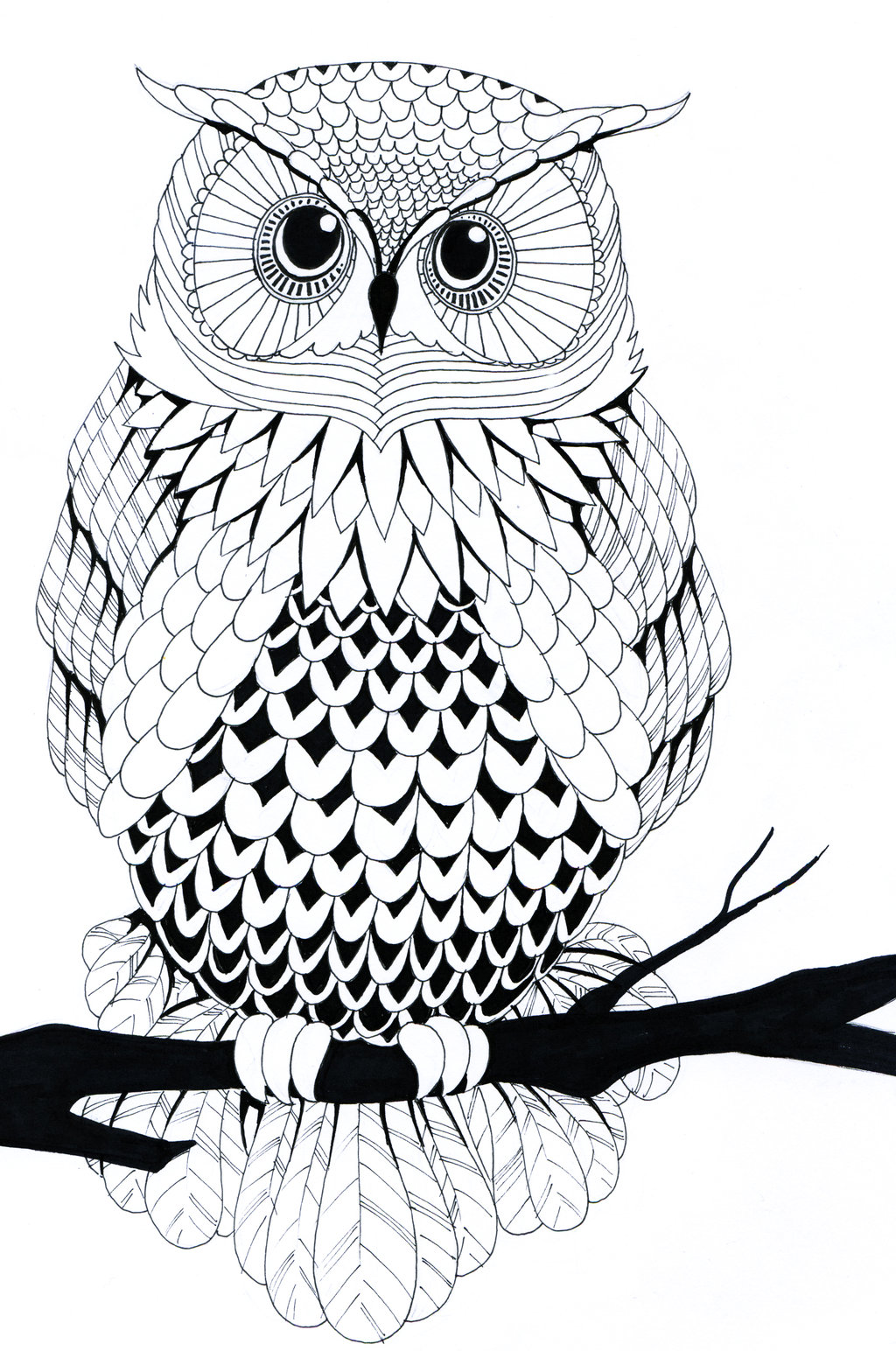 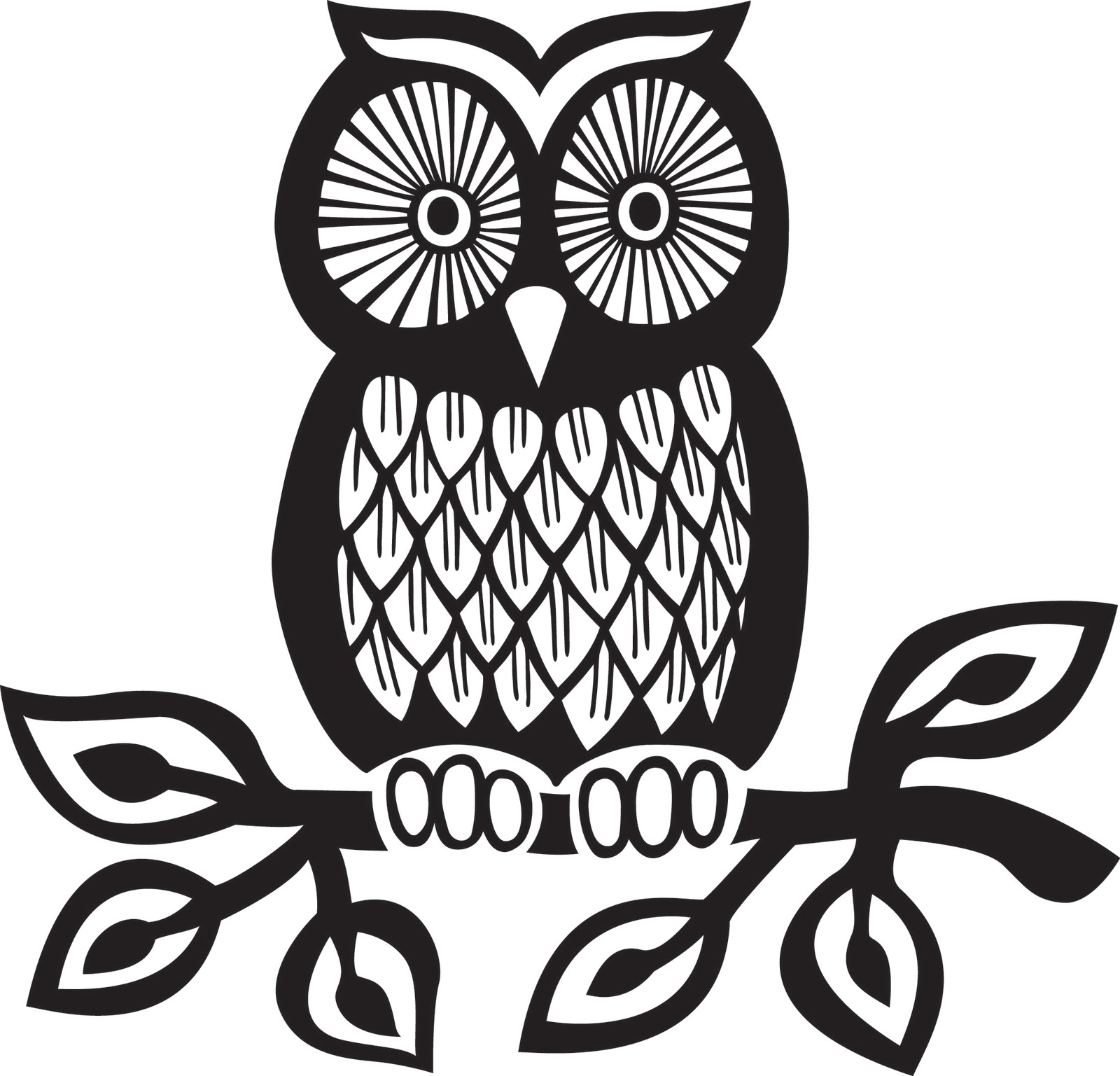 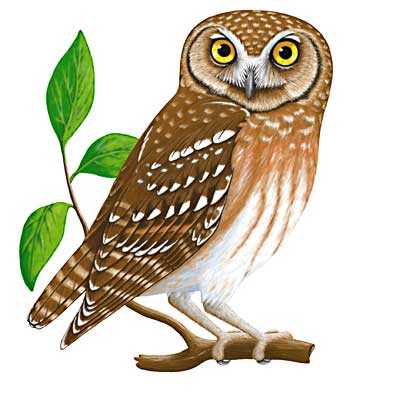 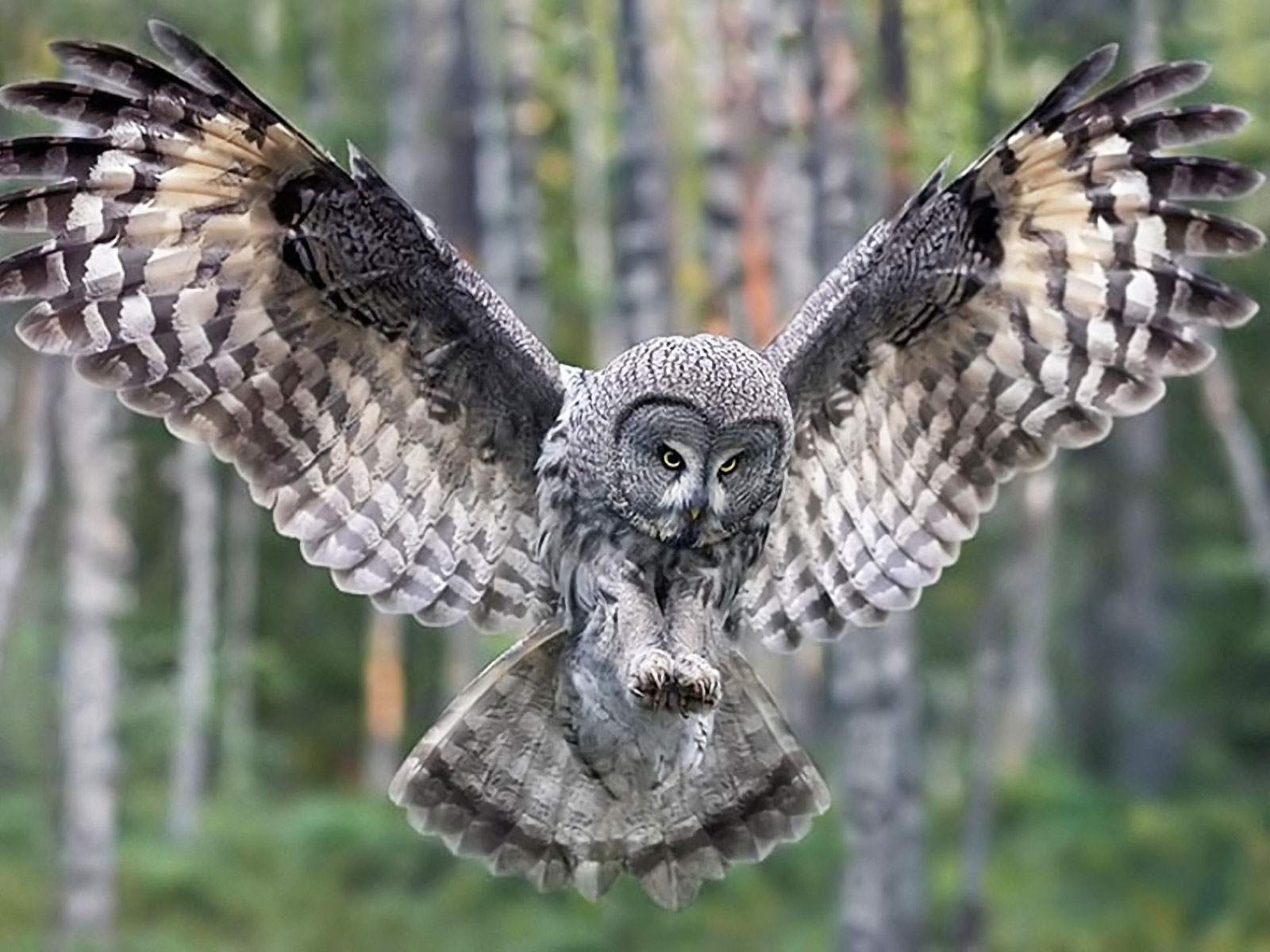 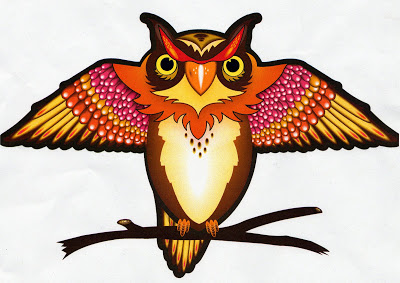 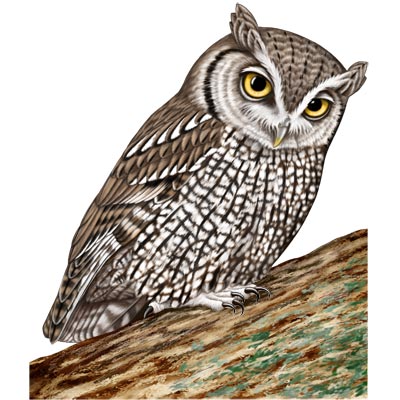 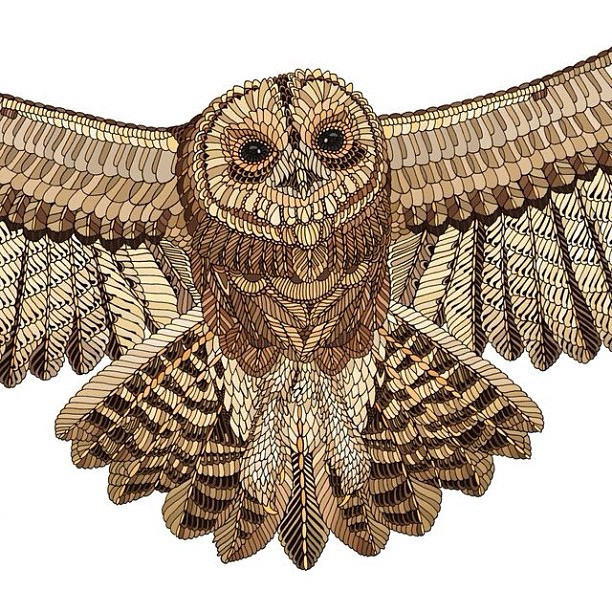 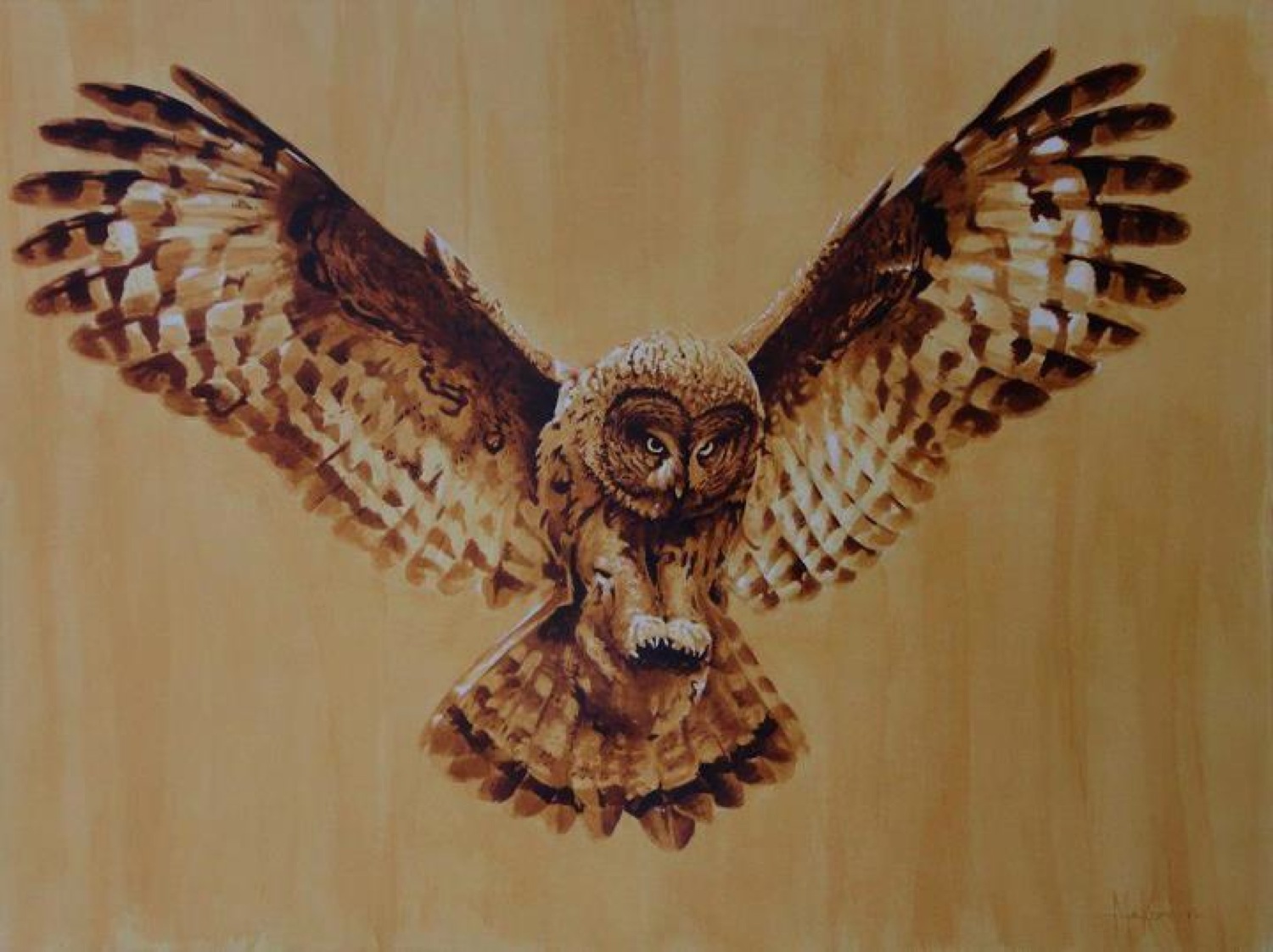 [Speaker Notes: The use of value to produce texture in owl illustrations.]
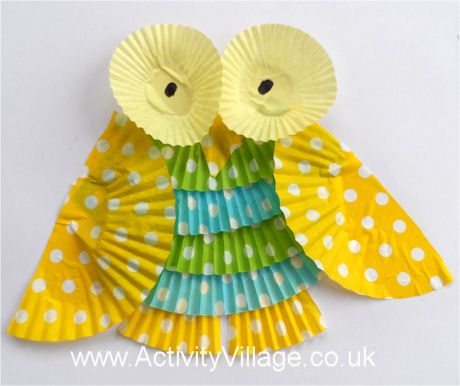 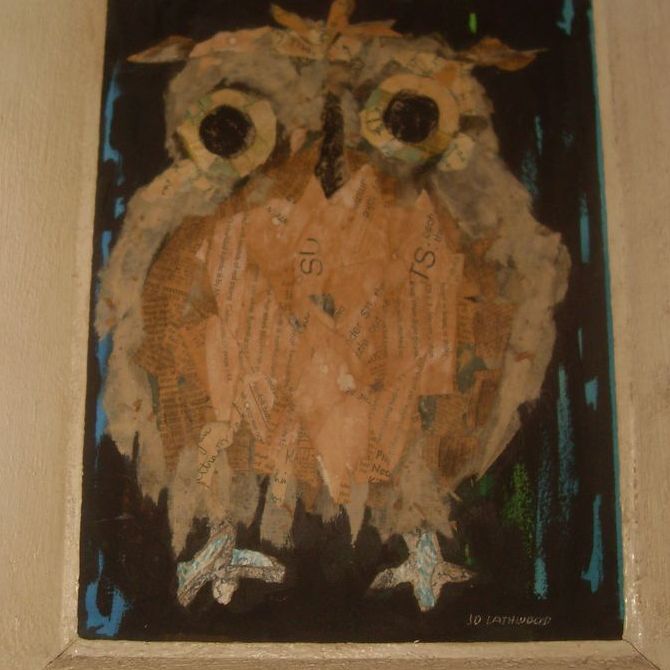 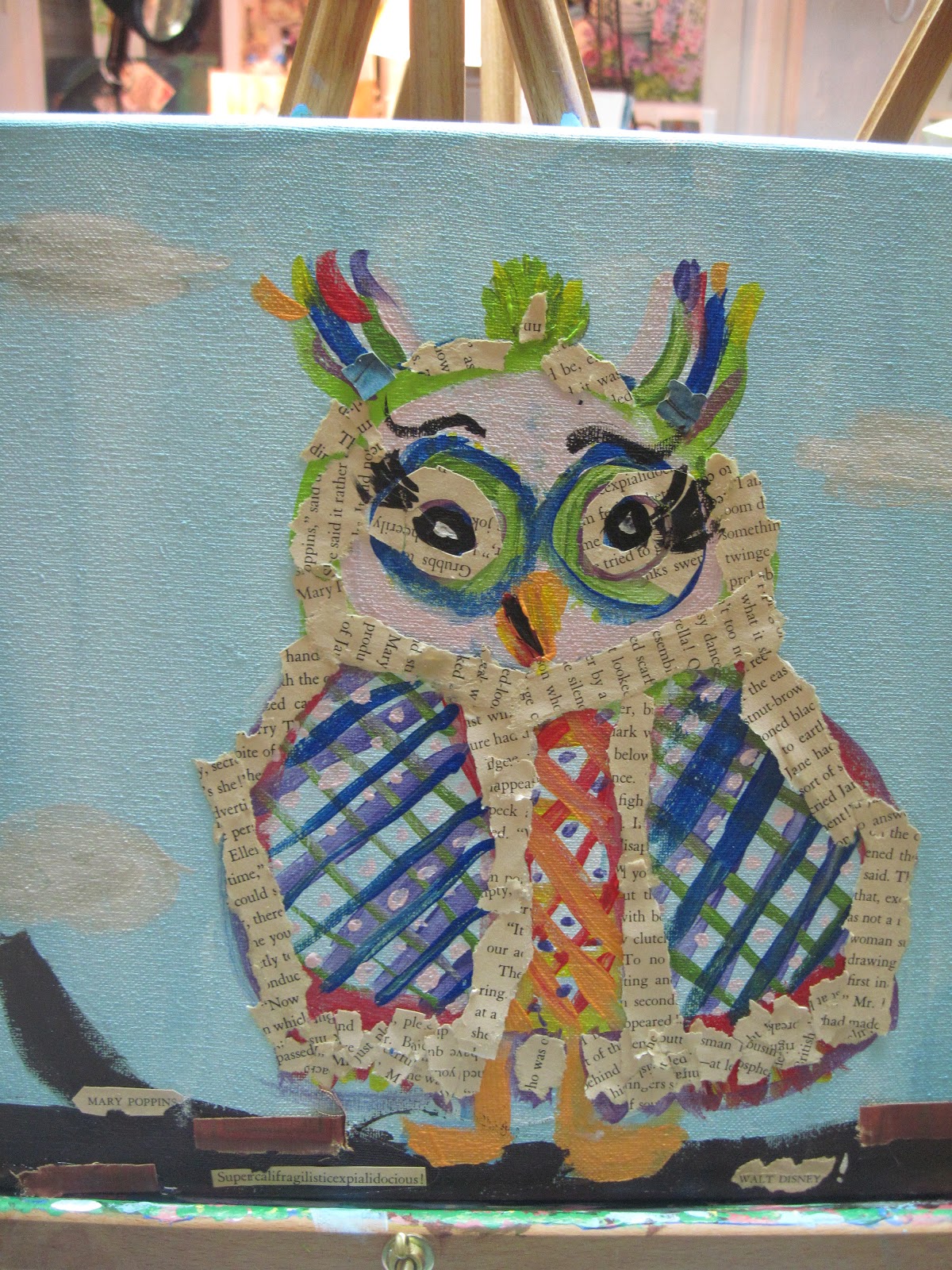 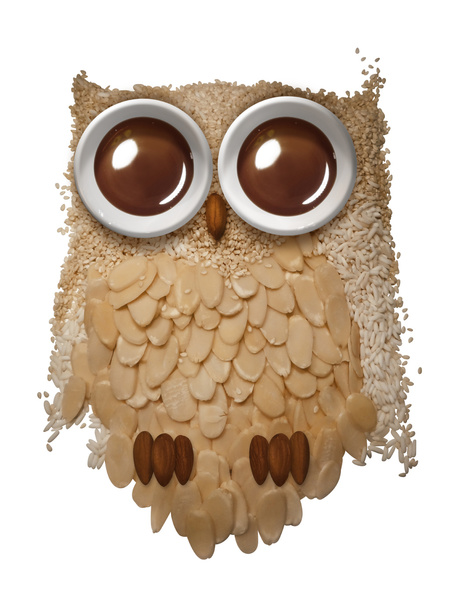 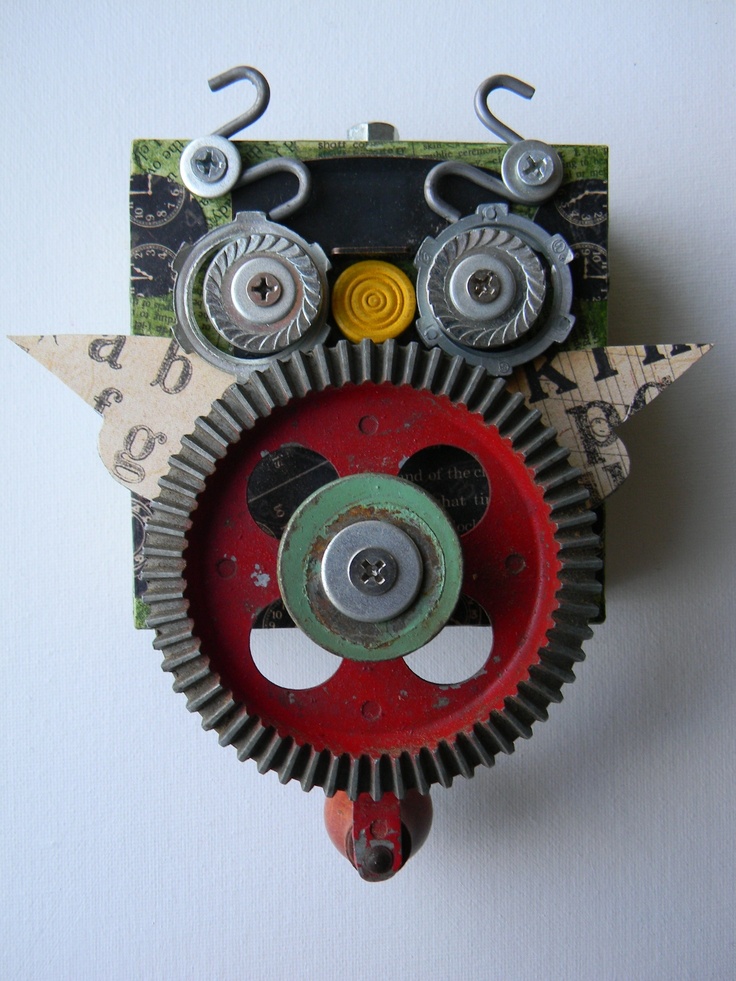 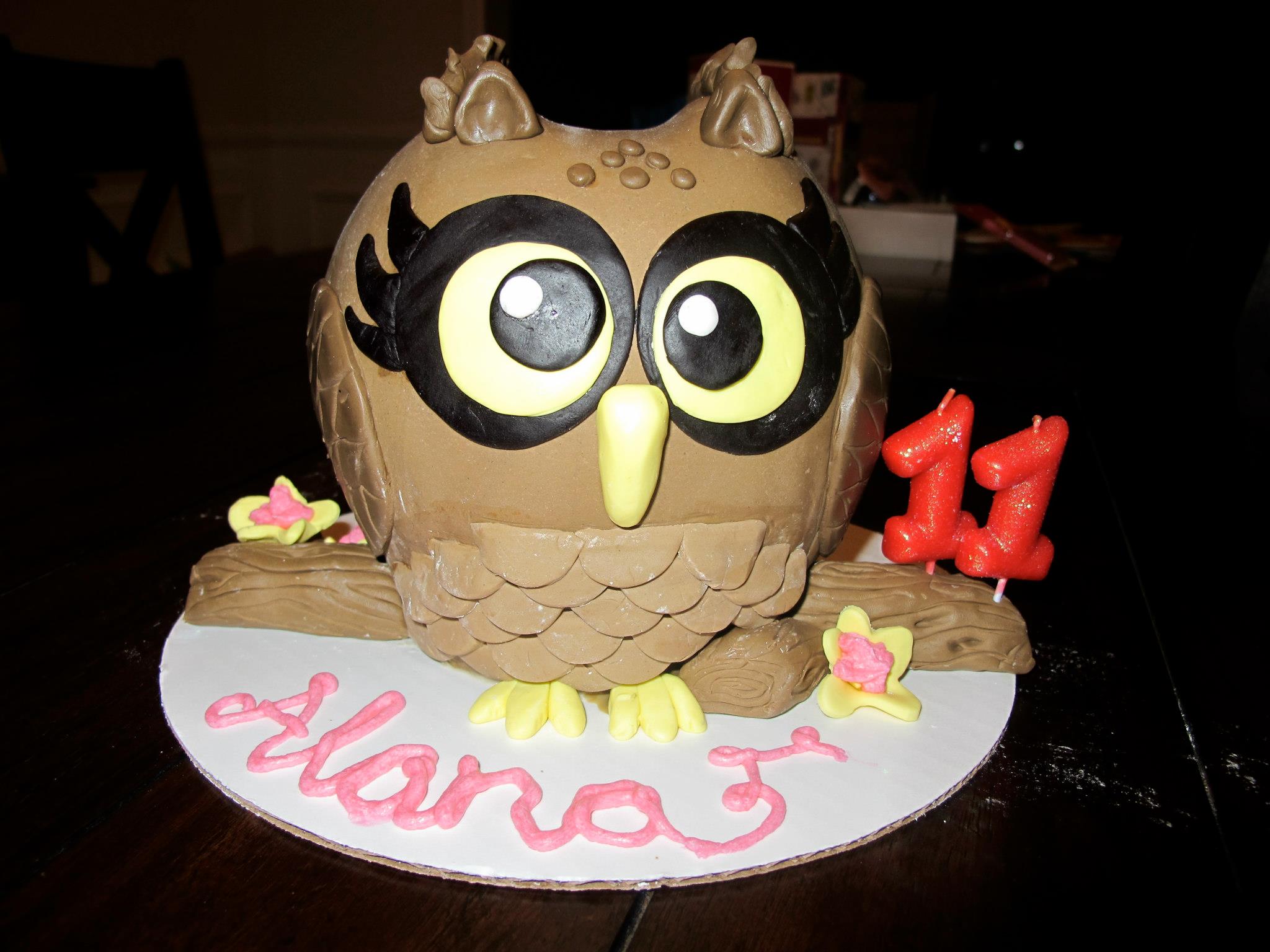 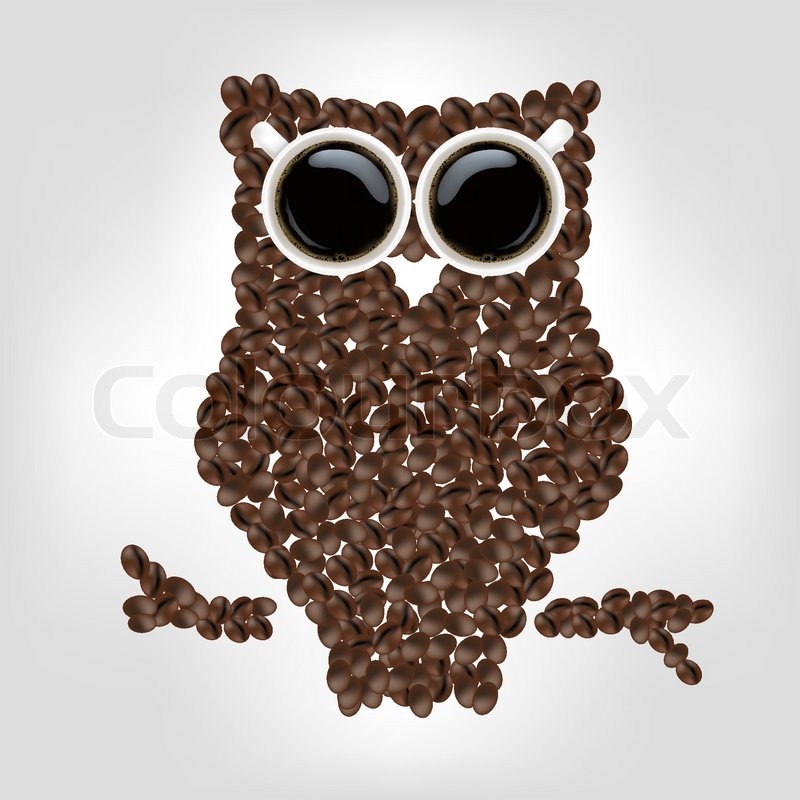 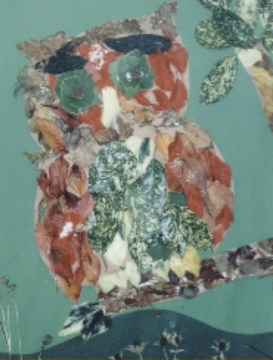 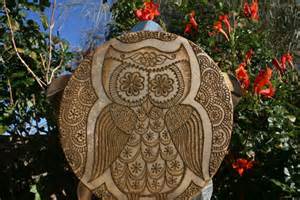 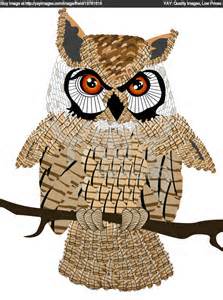 [Speaker Notes: Owls made from textured materials.]
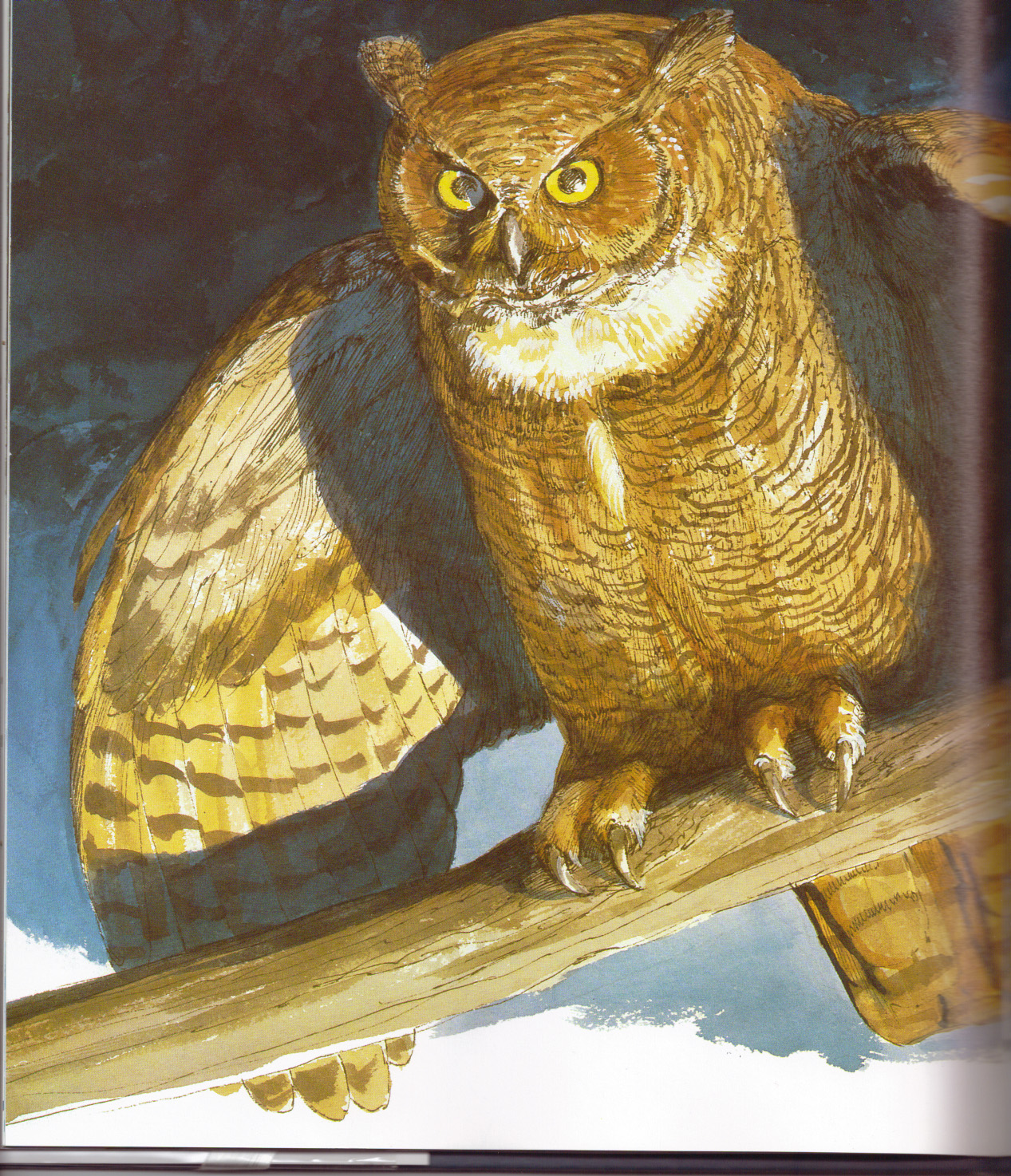 [Speaker Notes: Talk about owl features – big eyes, sharp beak and claws. Large wings and soft feathers.]
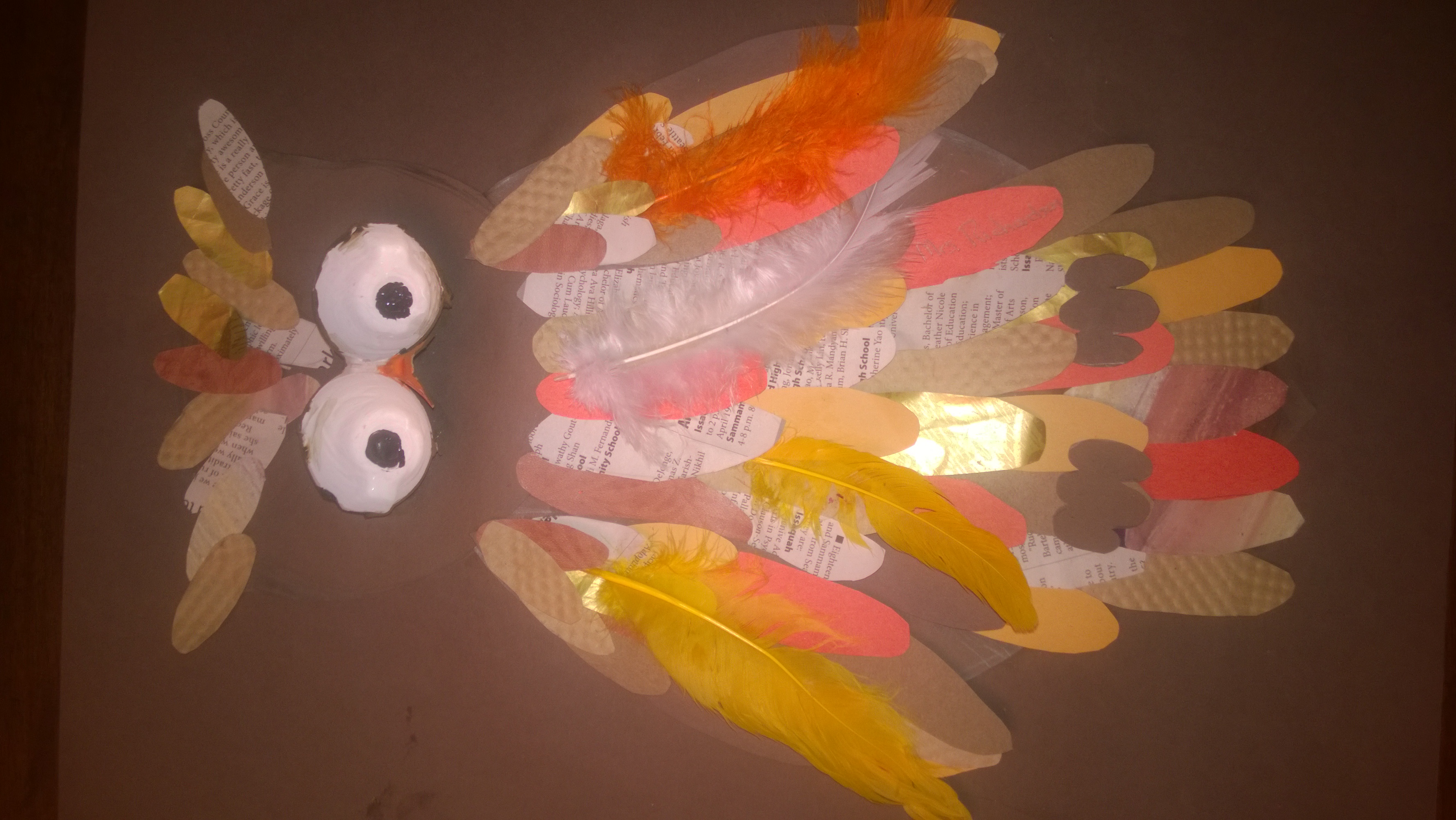 [Speaker Notes: Example.!]